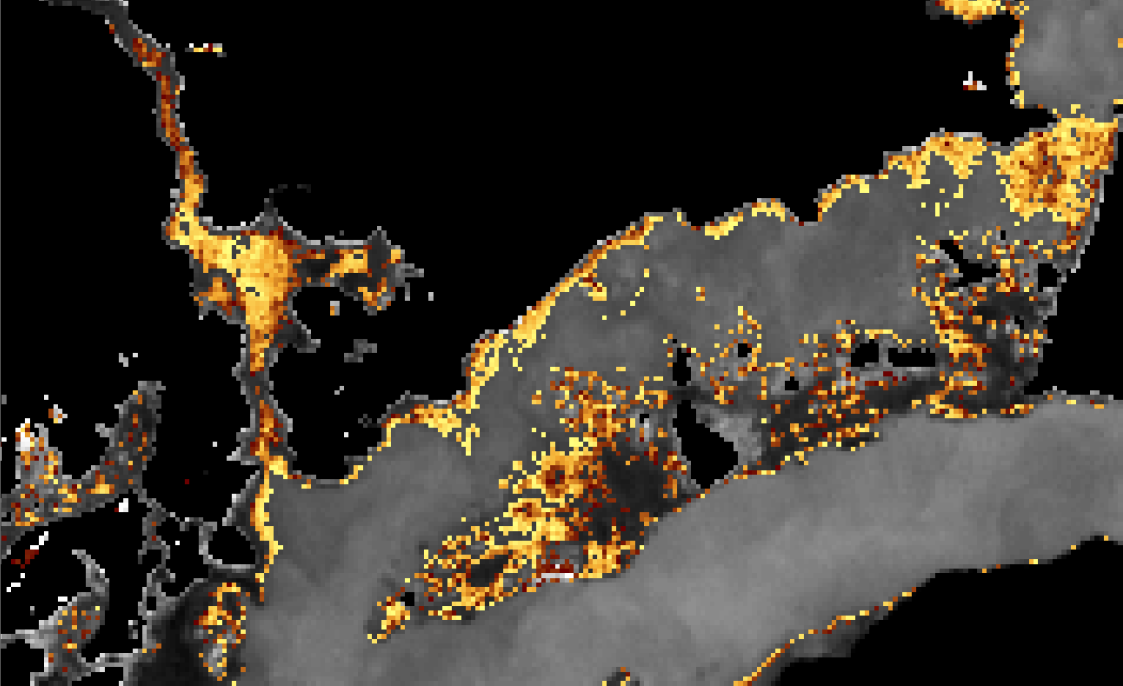 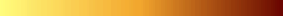 0.5
NDVI
0.2
Southeast US Ecological Forecasting II
Using NASA Earth Observations to Map the Spatio-Temporal Distribution of Hydrilla verticillata
Benjamin Page (Project Lead), Brandon Hays, Pradeep Kumar Ragu Chanthar, Linli Zhu 
DEVELOP National Program at the University of Georgia
Objectives
Abstract
Hydrilla verticillata is an invasive aquatic plant which has rapidly spread through many inland water-bodies across the Southeastern United States (SEUS) by outcompeting native aquatic plants and displacing fish populations. Consumption of water for drinking and power generation as well as recreational use of lakes has been threatened by the spread of Hydrilla. In recent years, Hydrilla has served as a vehicle for the spread of a toxic cyanobacteria (Aetokthonos hydrillicola) responsible for the neuro-disease Avian Vacuolar Myelinopathy (AVM), which causes massive fish kills and bald eagle deaths throughout Georgia. Using NASA’s Landsat 8 Operational Land Imager (OLI) data, rapid assessment tools were developed to map the extent of Hydrilla and predict future spread throughout the SEUS by quantifying seasonal growth through time-series analysis. Data collected from 2013-2015 were used to create true-color composites depicting the phenological patterns of Hydrilla. A normalized difference vegetation index (NDVI) was performed on these images to quantify floating vegetation. The time series of NDVI images was then analyzed to identify areas of expanding Hydrilla presence. A Visible Atmospherically Resistant Index (VARI) was performed to provide an additional measure of the spatial distribution of Hydrilla. Subsequently, in situ depth measurements were used to train a maximum likelihood classification capable of differentiating Hydrilla at varying depths. This classification was and is continued to be validated with aerial imagery acquired by an unmanned aerial system. With an NDVI time series, in conjunction with a quantitative model of Hydrilla growth, a feasible forecasting model can predict future Hydrilla hot spots.
Characterize the seasonal patterns of Hydrilla distribution in inland waters using NASA’s Earth Observing System (EOS)
Quantify total area covered by topped-out/floating vegetation
Create a predictive model to forecast future growth of Hydrilla
Data Acquisition
Processing
Output
Study Area
Methodology
EOS Remote Sensing
Atmospheric Correction
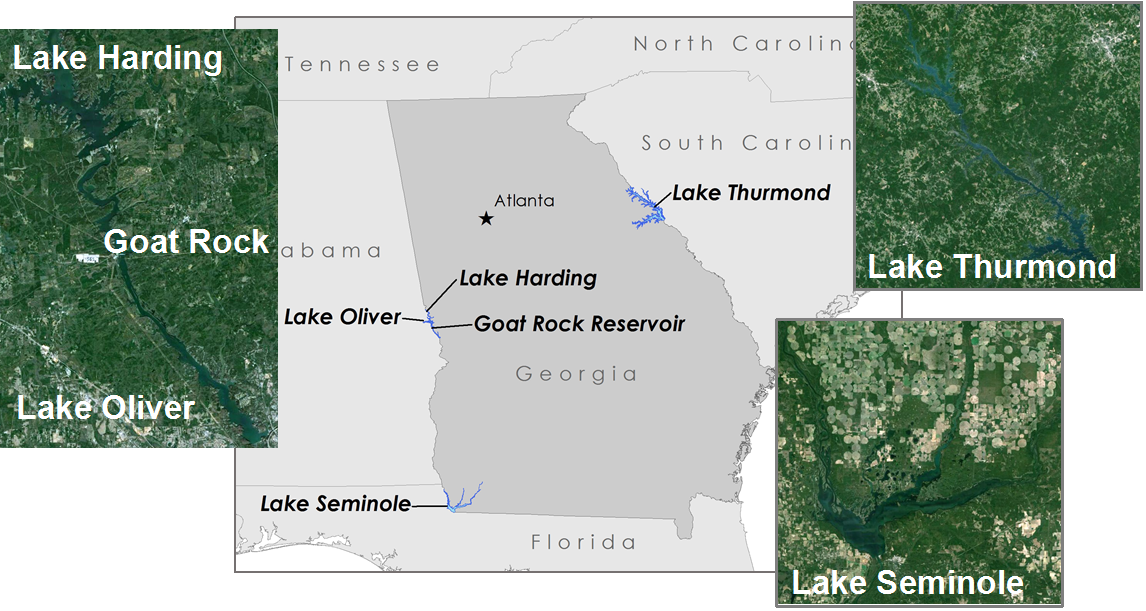 VARI
Other
NDVI
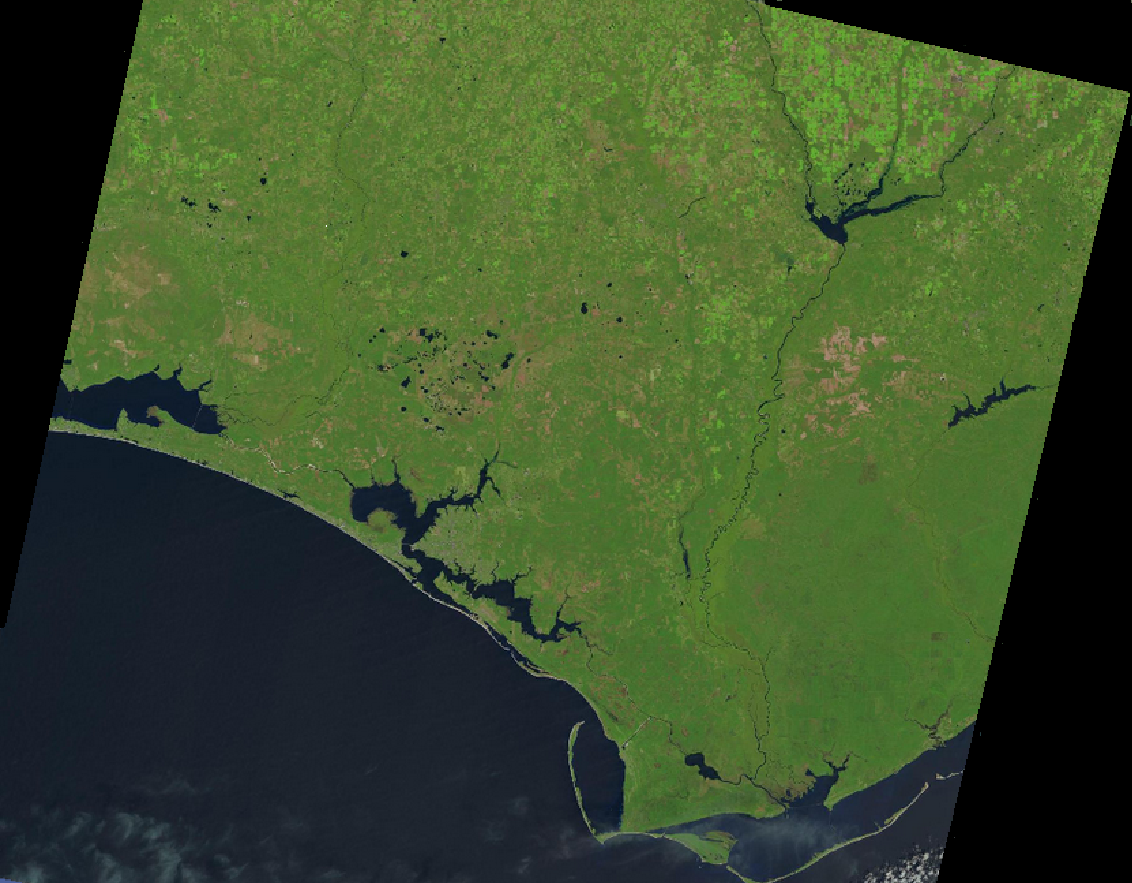 Landsat 8 OLI Imagery
Time Series
True Color Composite
Vicarious Calibration
In Situ Data
Classified Imagery
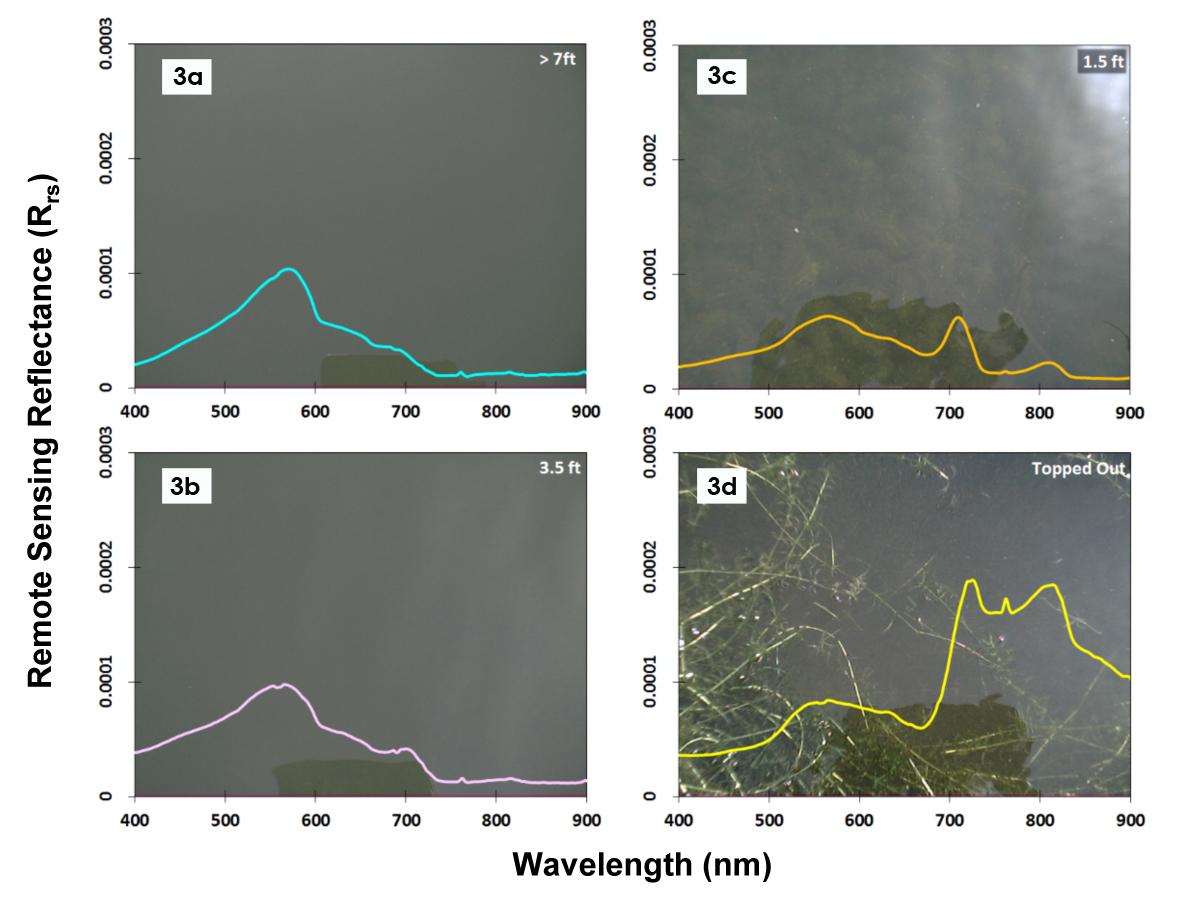 Unsupervised Classification
Hyper-spectral Data
Earth Observations
Landsat 8 Operational Land Imager (OLI)
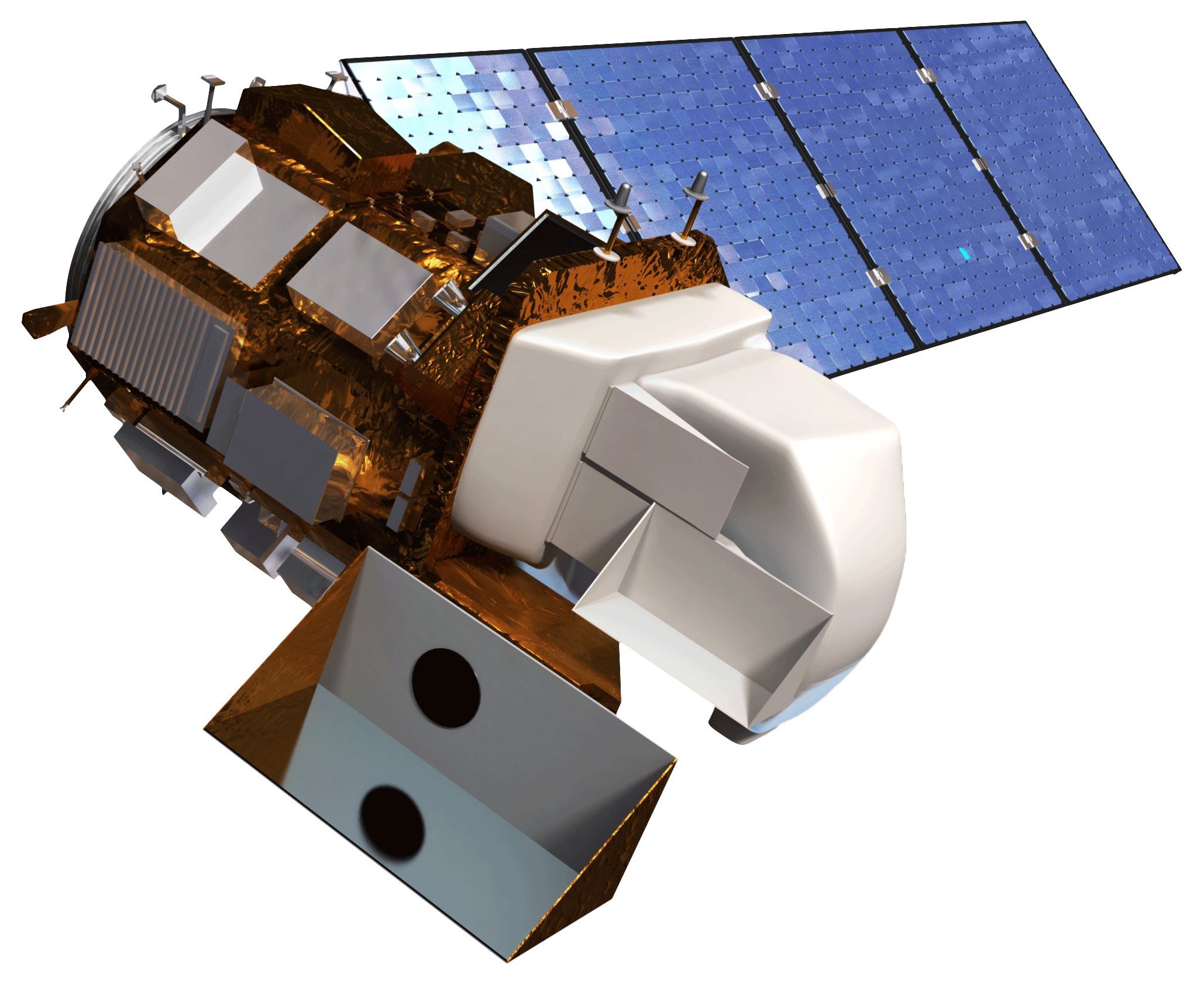 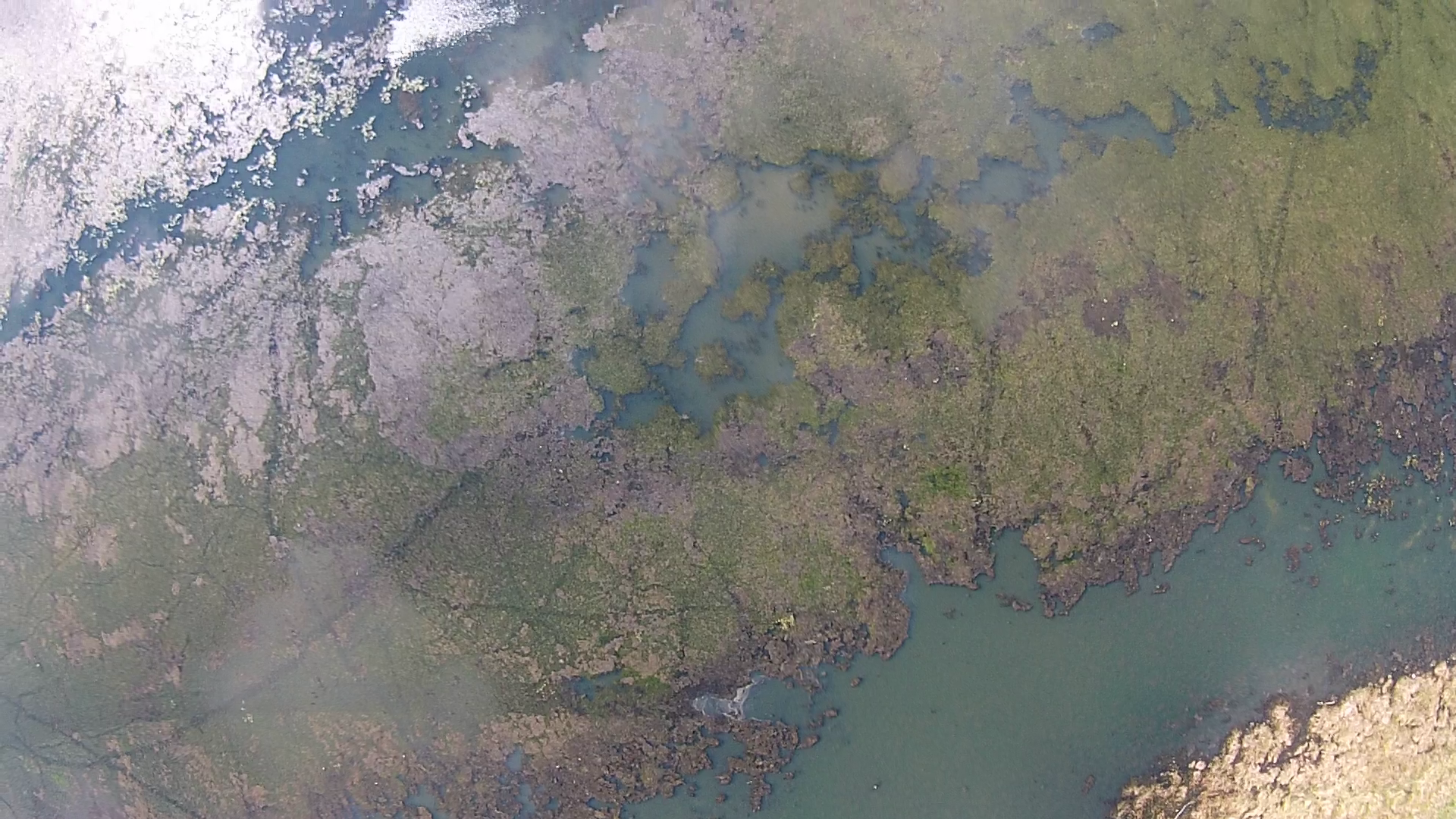 Predictive Model
Model Validation
Model Training
Drone Footage
Results
Conclusions
Mapped phenological patterns of Hydrilla in SE US water bodies

Mapped current spatio-temporal distribution of hydrilla

Identified hotspots/areas of management concern

Created tool for forecasting future growth of floating vegetation
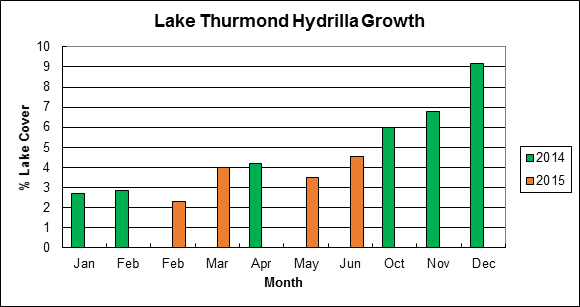 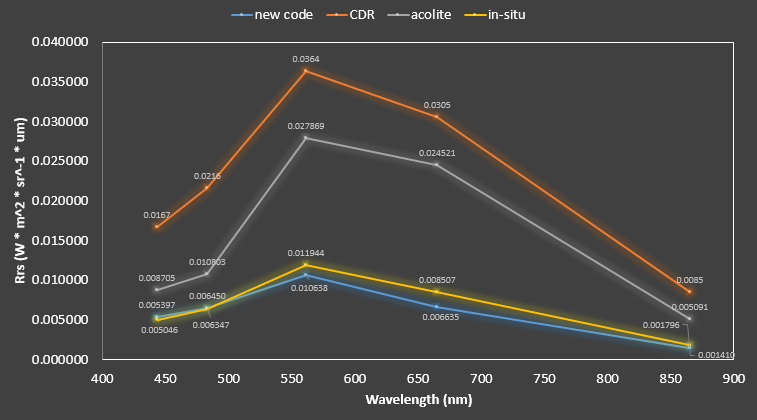 Figure 1 (Left). Spectral profiles of tested atmospheric corrections. The vicarious calibration based on in situ data had the lowest Root Mean Squared Error
Figure 2 (Right). Hydrilla coverage of Lake Thurmond from 2014-2015
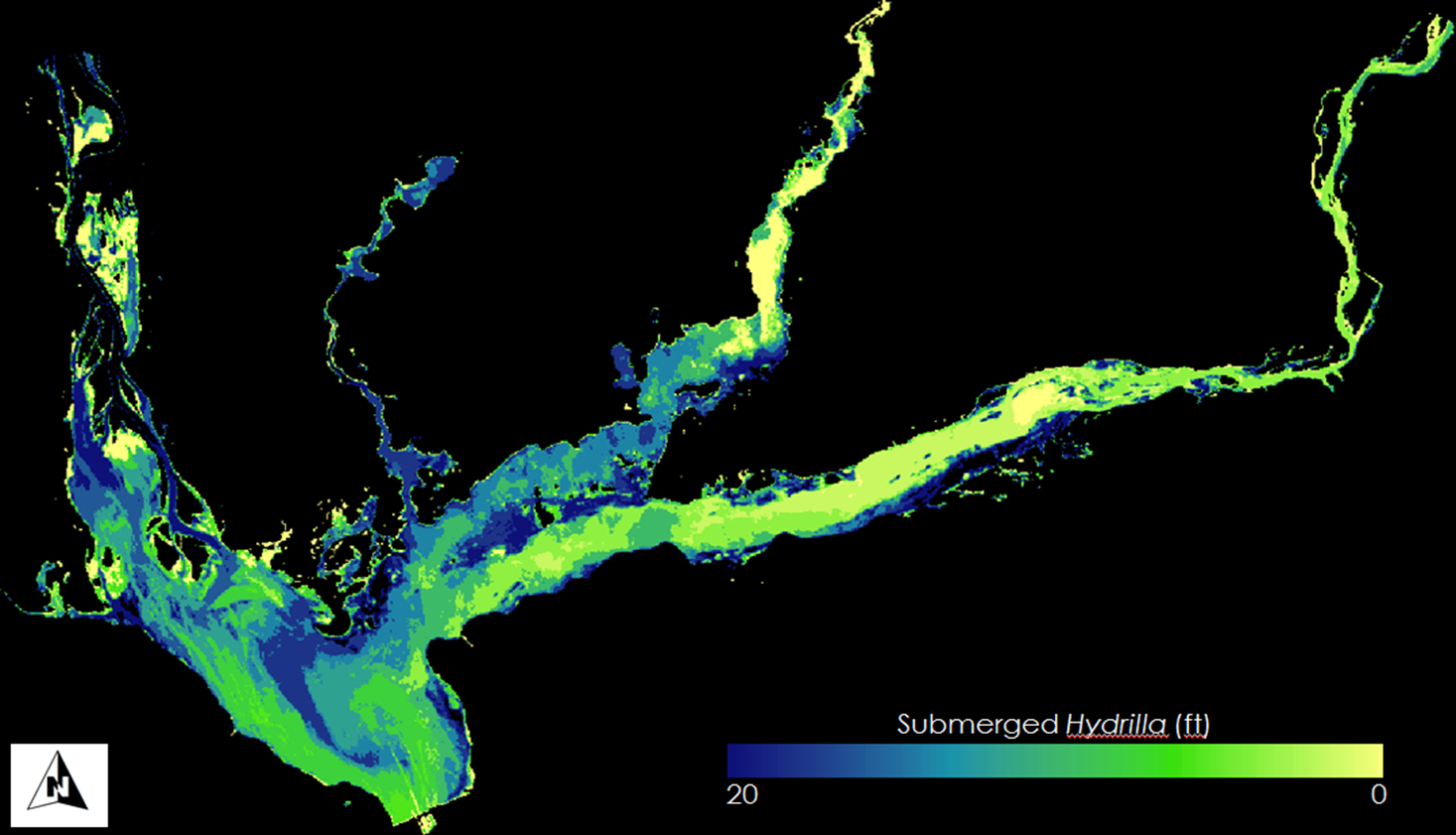 Figure 3 (Left). NDVI map showing seasonal patterns of topped out Hydrilla growth
Figure 4 (Right). Maximum Likelihood Classification of submerged Hydrilla at varying depths
Acknowledgements
We would like to thank our Science Advisors, Drs. Deepak Mishra and Susan Wilde of UGA, for their advice and guidance
Thanks to Brigette Haram of the Warnell School of Forestry for her help in collecting field data and her valuable knowledge of Hydrilla in our field site
We are grateful to Kenneth Boyd and Allen Dean of the United States Army Corps of Engineers at Lake Thurmond for their help collecting field data
This project builds upon previous work done by the SEUS Ecological Forecasting I NASA DEVELOP team: Shuvankar Ghosh, Peter Hawman, Wuyang Cai, and Elizabeth Dyer
Team Members
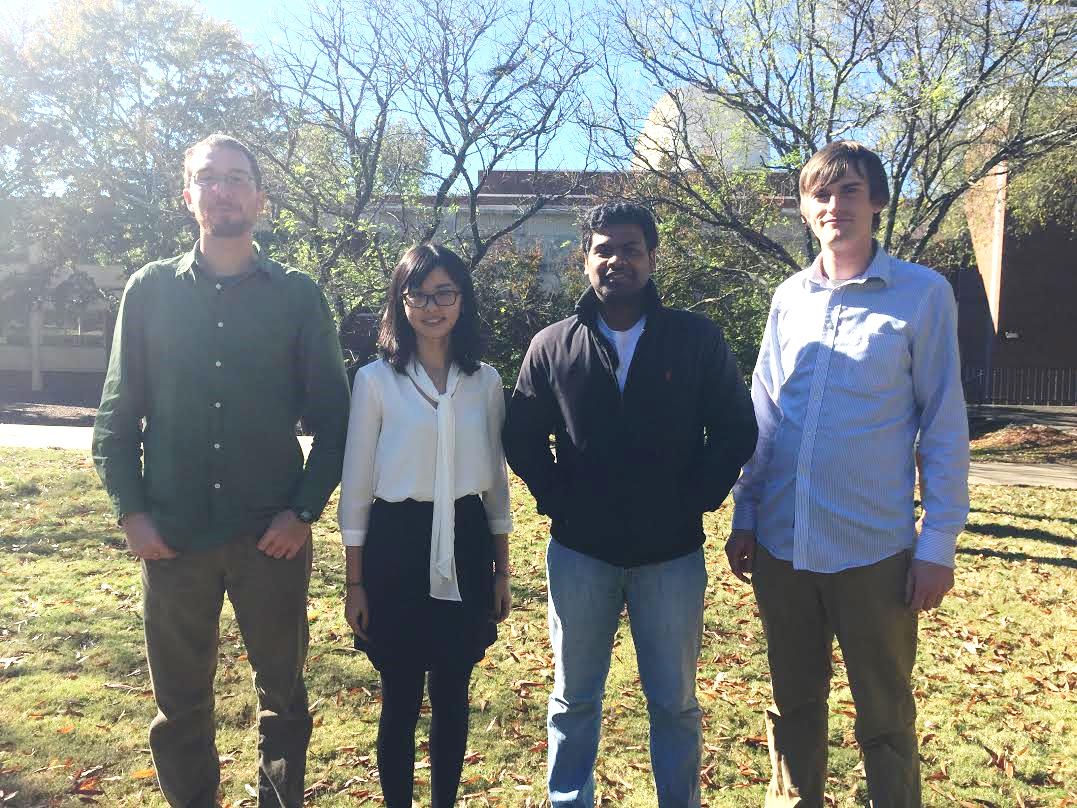 Project Partners
Georgia Power
United States Army Corps of Engineers
J.W. Jones Ecological Research Center
Henry County Water Authority
Brandon Hays, Linli Zhu, 
 Pradeep Kumar Ragu Chanthar, Benjamin Page
The University of Georgia